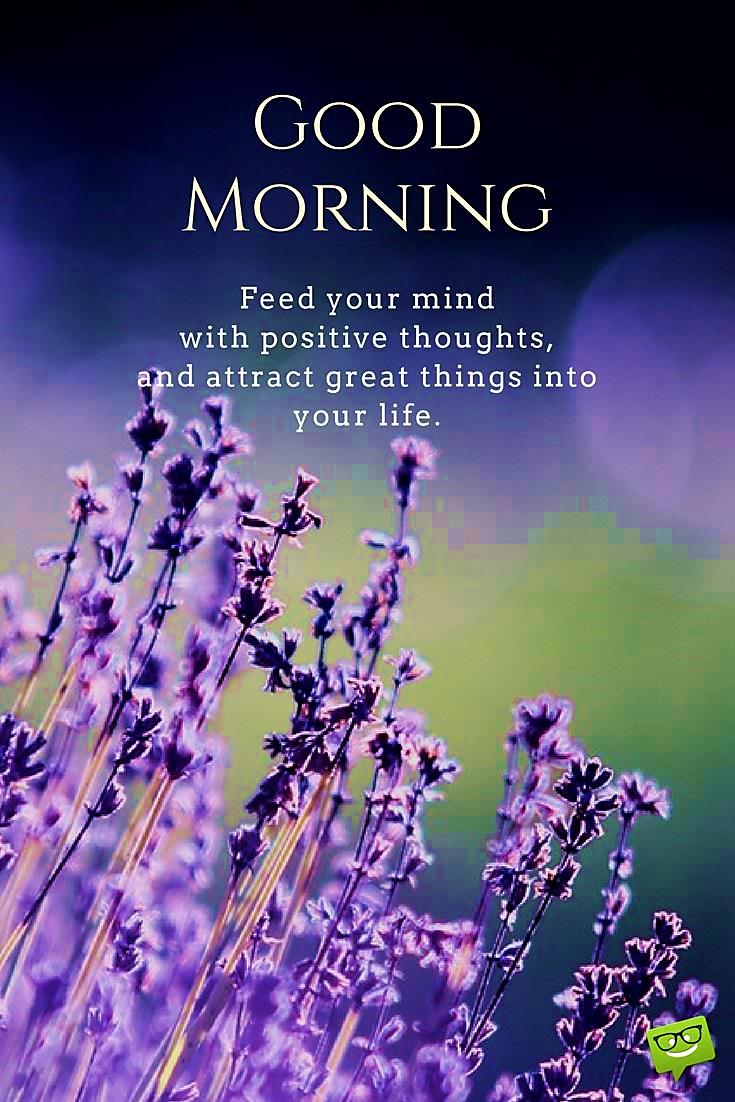 Welcome Back ♥
Applied Lesson – Mega Goal 1

Unit 2 - Reading


Presented by : ………
Supervisor : ………………
.School
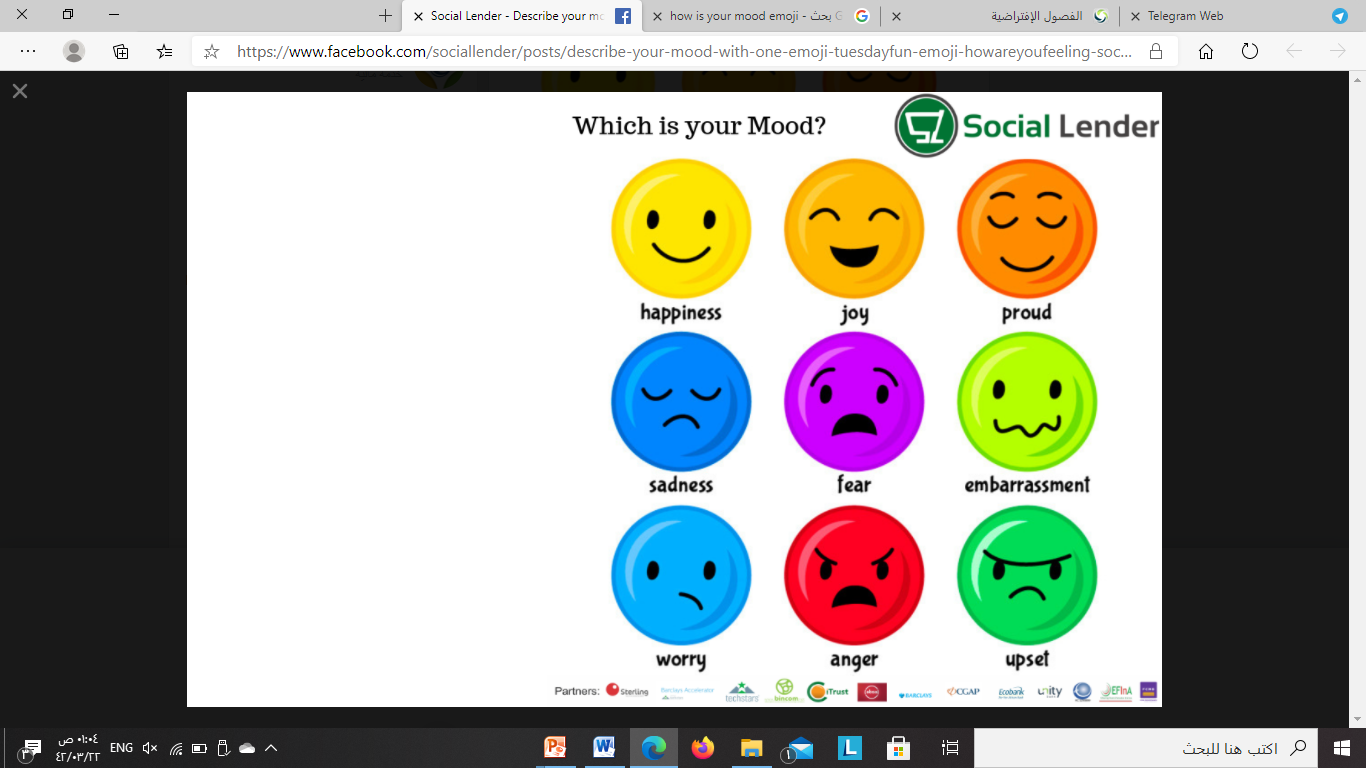 Mega Goal 1
Tuesday
19-2-1442 A.H
6-10-2020
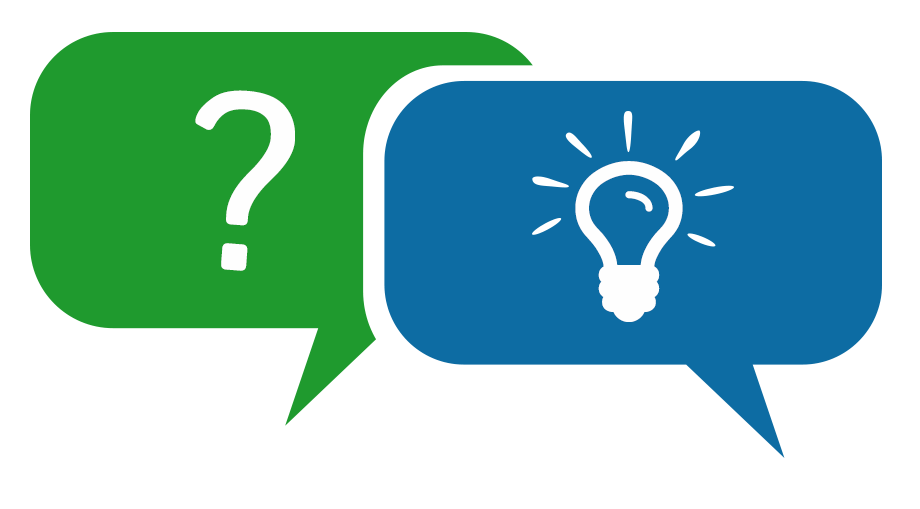 Warm up Activity !!
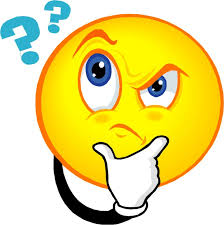 Can you find 6 hidden words in this puzzle?
1 Minute
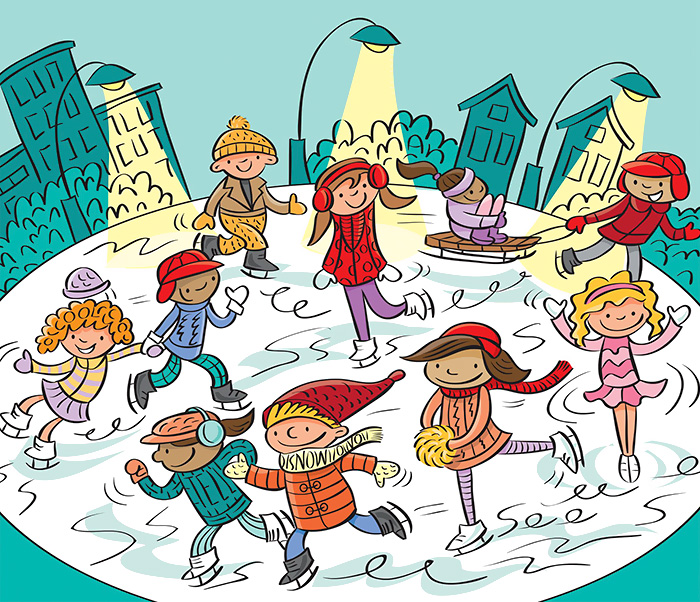 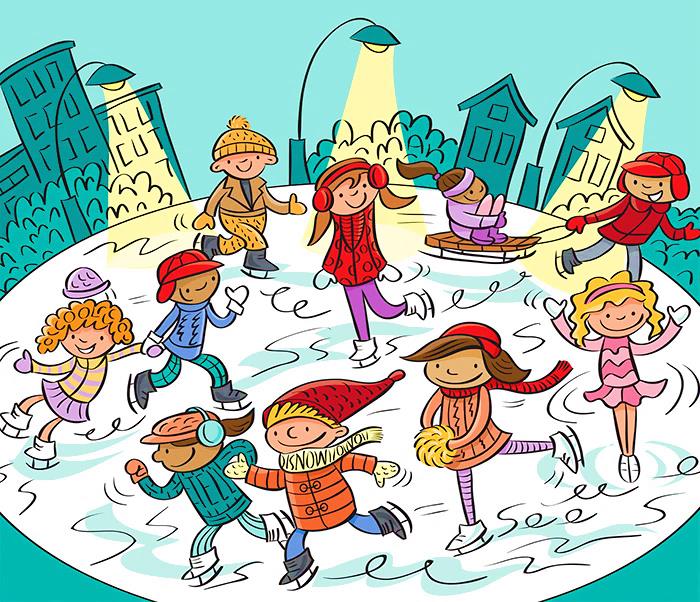 2
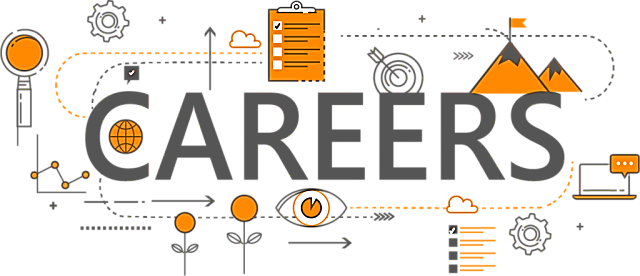 U
9- Reading
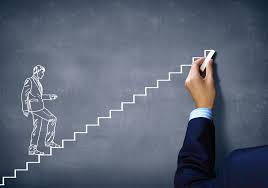 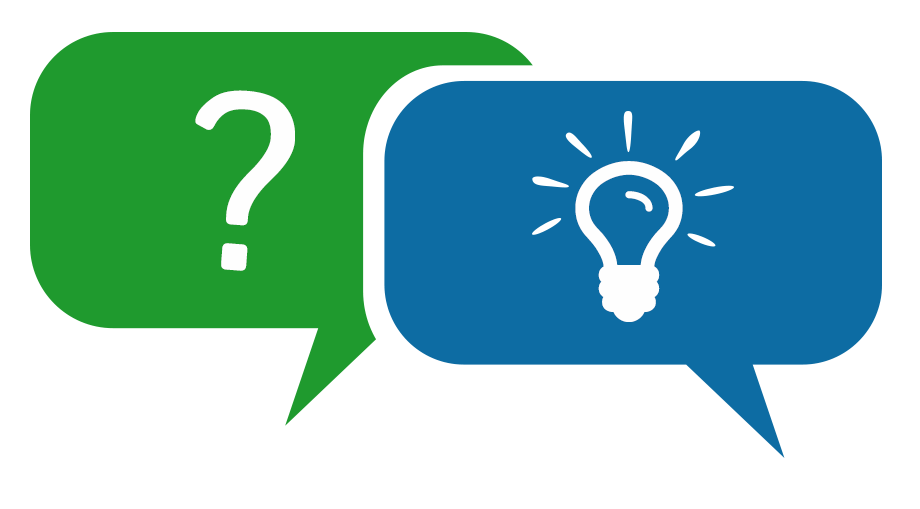 Warm up!!
Discussion
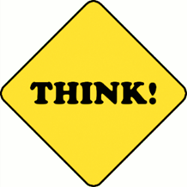 What should a person do when he wants to
 apply for a job?
Warm up!!
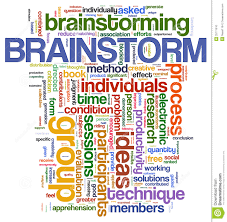 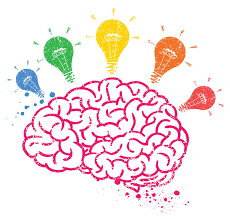 What do you know about the following words\ phrases?
The training time
Opening-Internships
The ability to handle something successfully , like difficult situation.
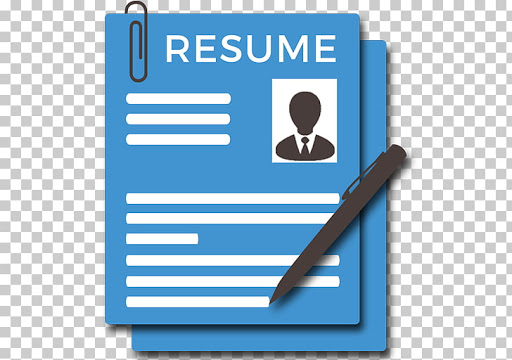 Cope with
Résumé
technical drawing \ Plans for a building, a bridge, etc
Fast-Paced
blueprints
Adj- moving or developing very quickly.
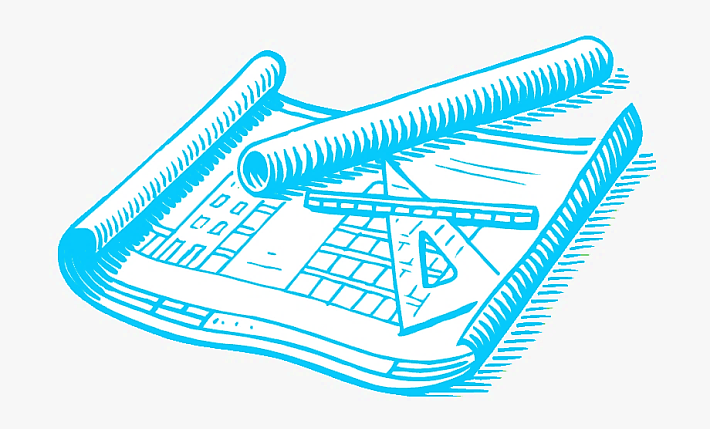 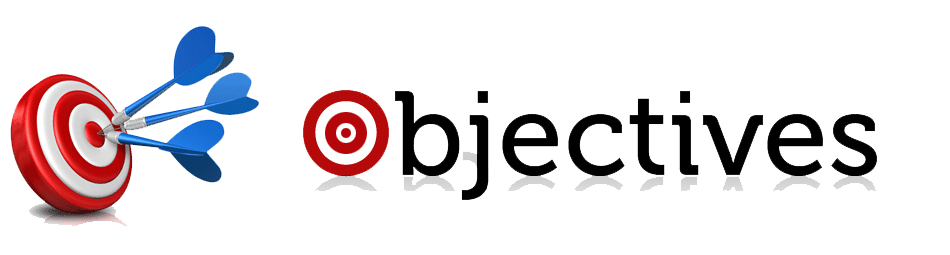 In this lesson you will be able to :
1- Identify some opening internships and the skills required.
2- Summarize and identify specific information in the text.
3- List some Words\Phrases related to the job.
Pre-Reading
What do you know about skim and scan strategy?
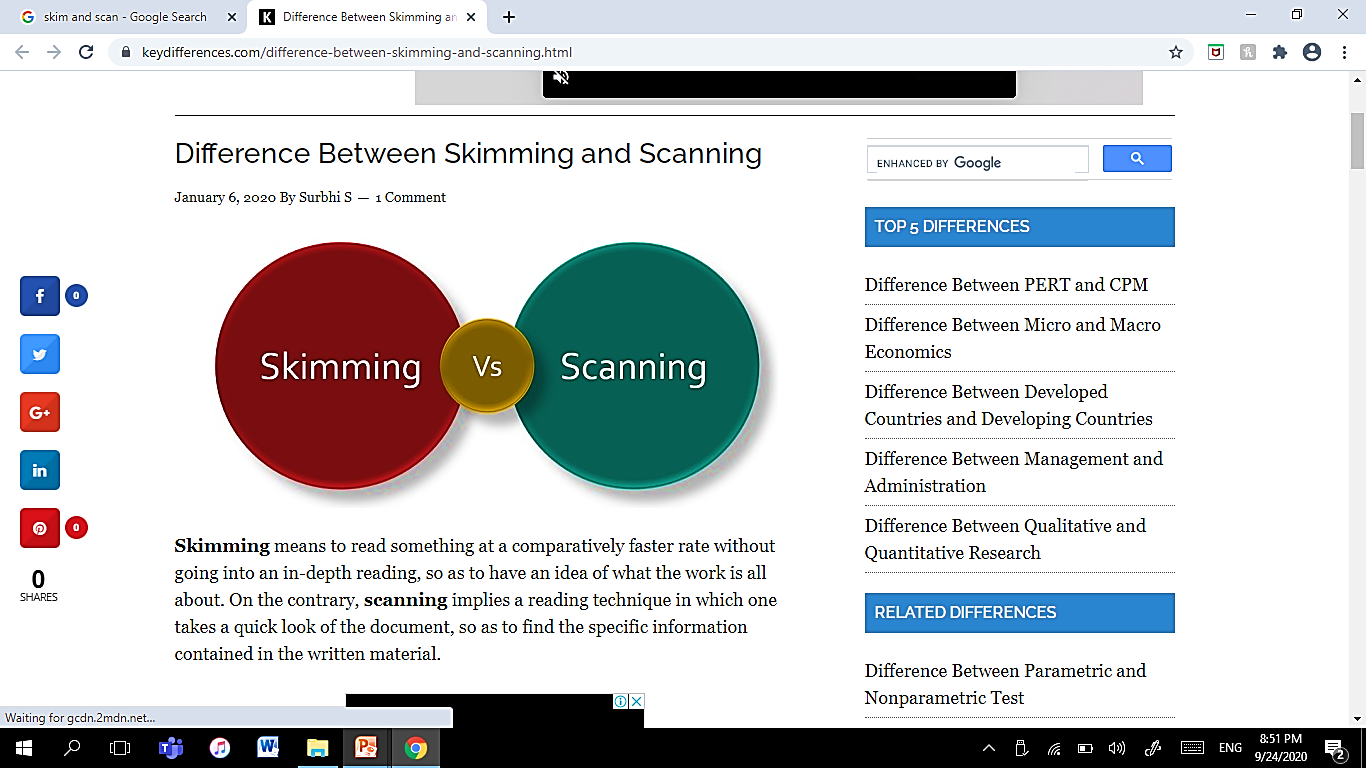 is reading quickly 
to find the general 
overview of the
 passage.
is reading quickly to find specific details within the passage.
Skimming
Quick Look
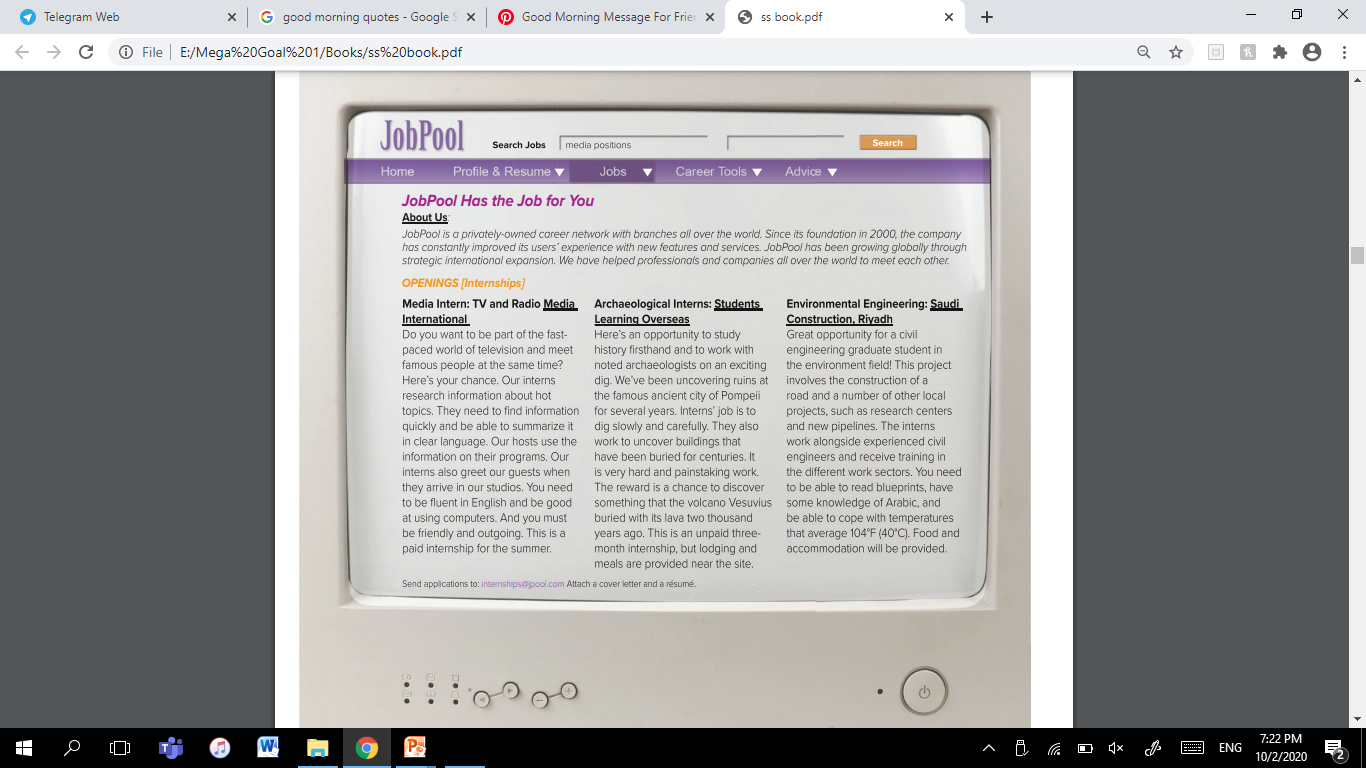 What’s this ? 
What is the title?
How many paragraphs?
What’s the title of each paragraph?
P. 26
Pre-Reading
P. 26
1- Reading
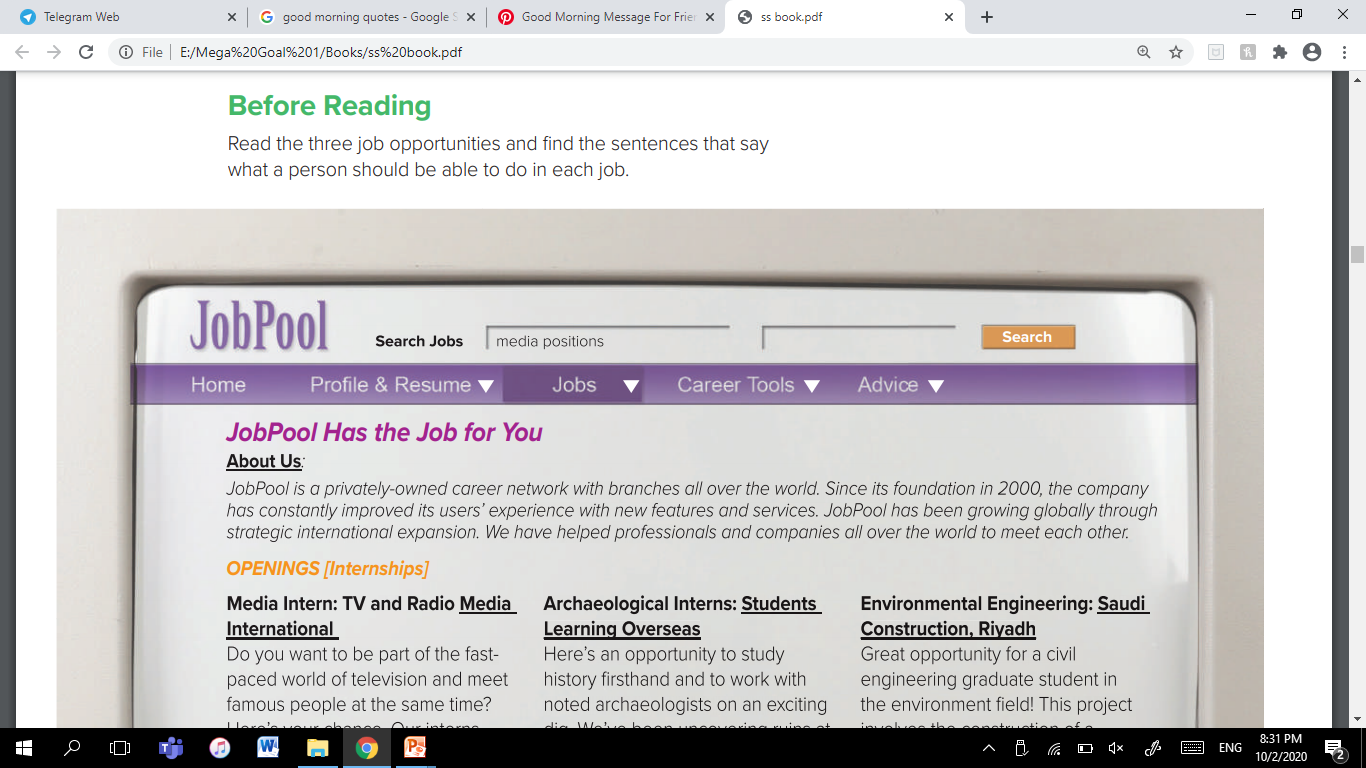 is a period of work experience offered by an organization for a limited period of time.
P. 26
While-Reading
Scanning
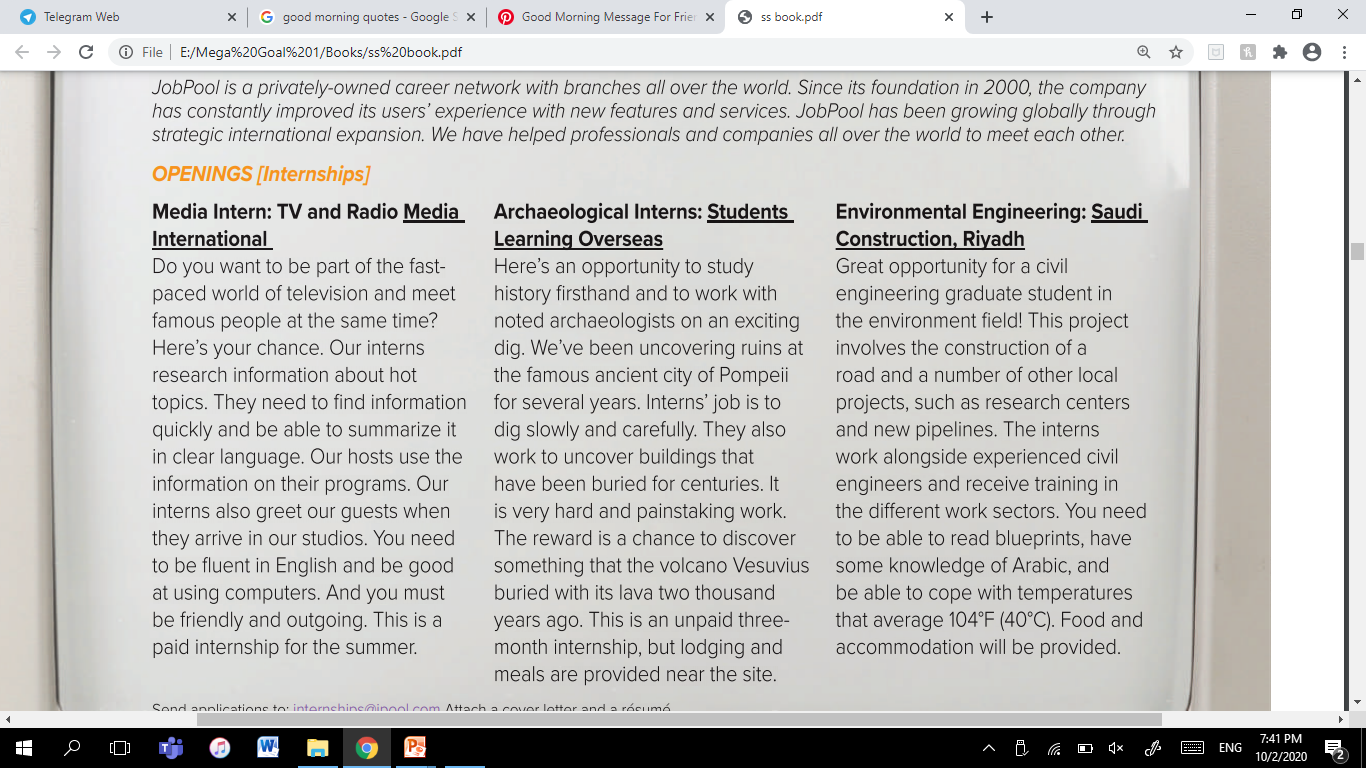 Adj- moving or developing very quickly.
1- What a person should be able to do ?
Current, exciting
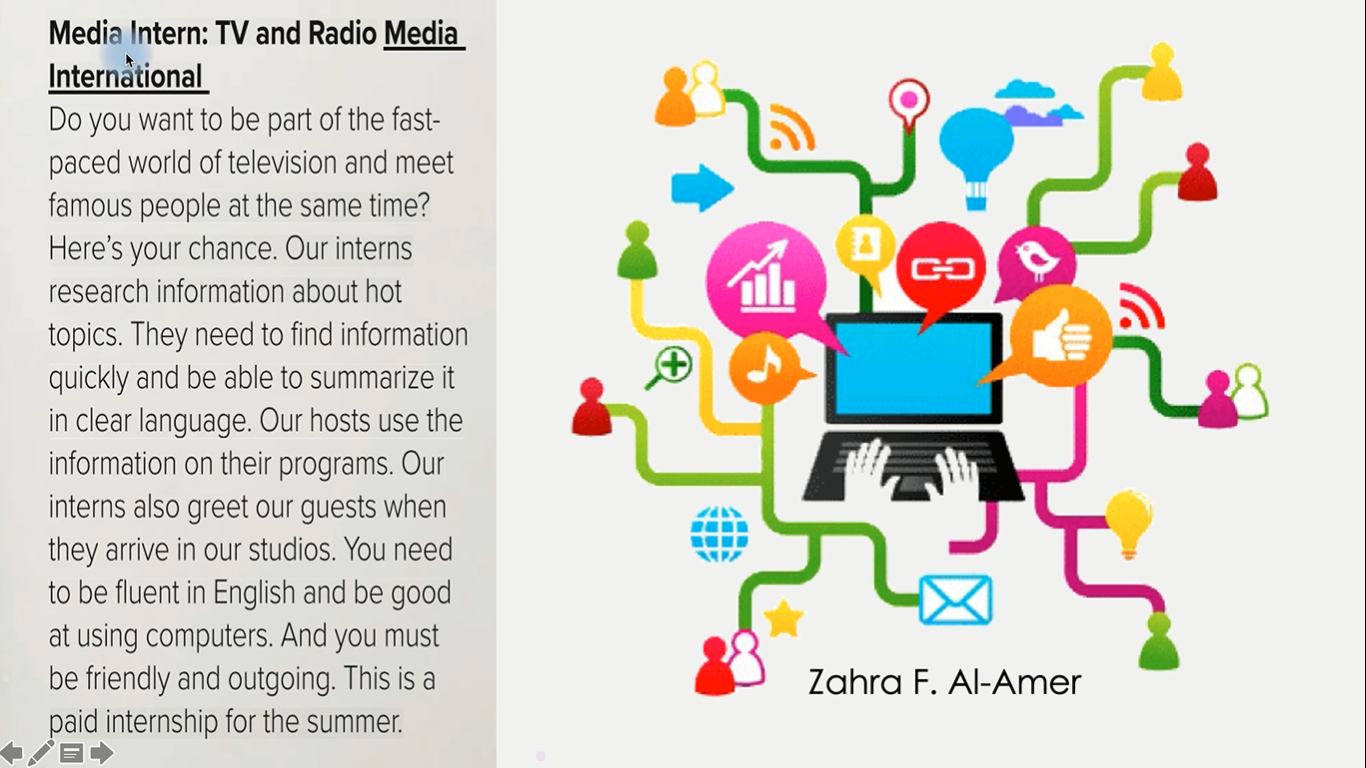 master of ceremonies/the presenter of a television or radio programe
friendly, sociable
P. 26
While-Reading
Scanning
the scientific study of historic or prehistoric peoples and their cultures .
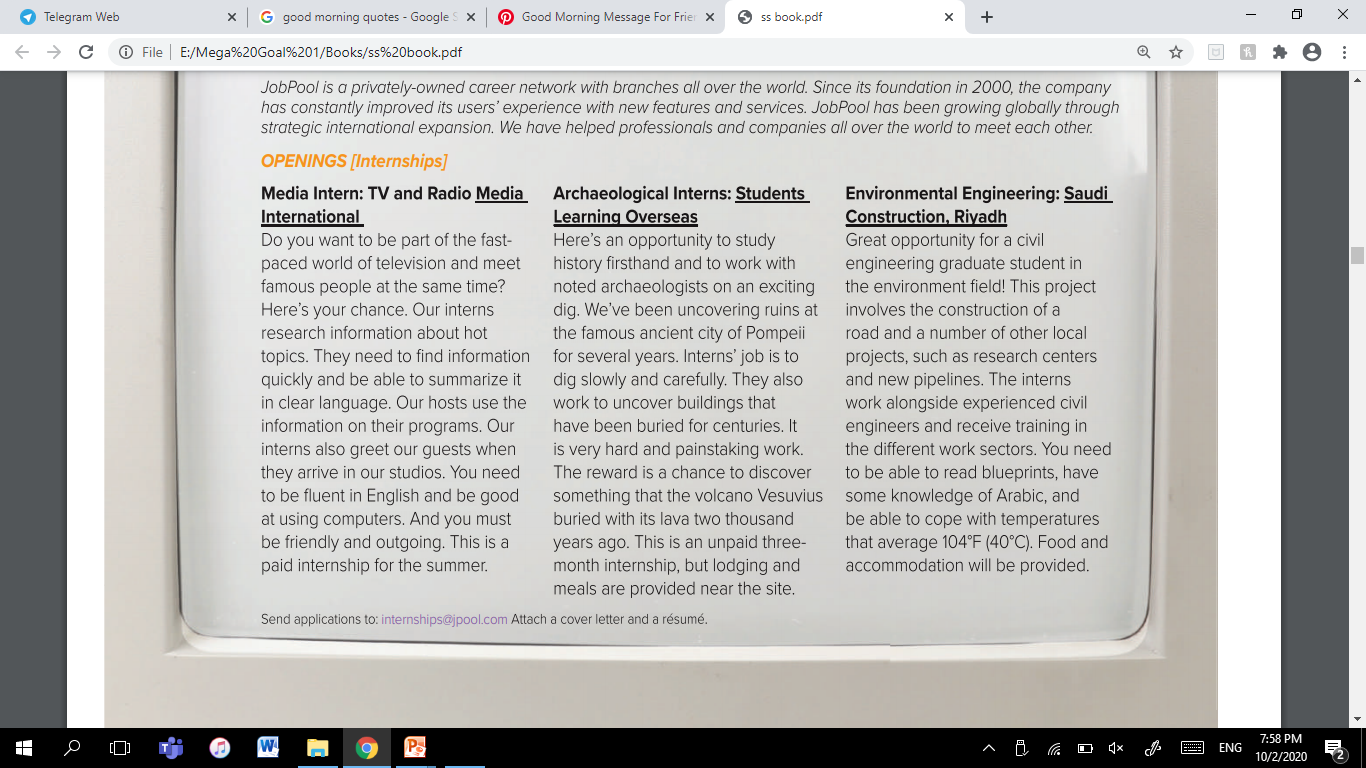 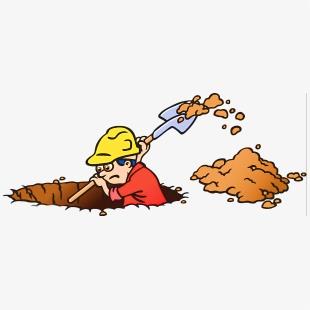 1- What a person should be able to do ?
Remain of something that has been destroyed- usually an ancient site.
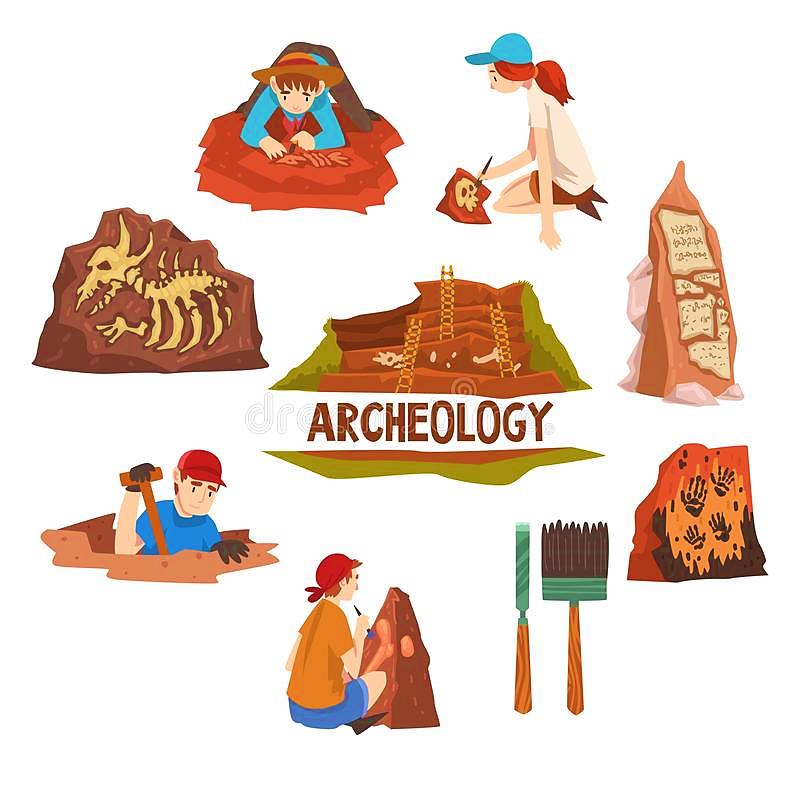 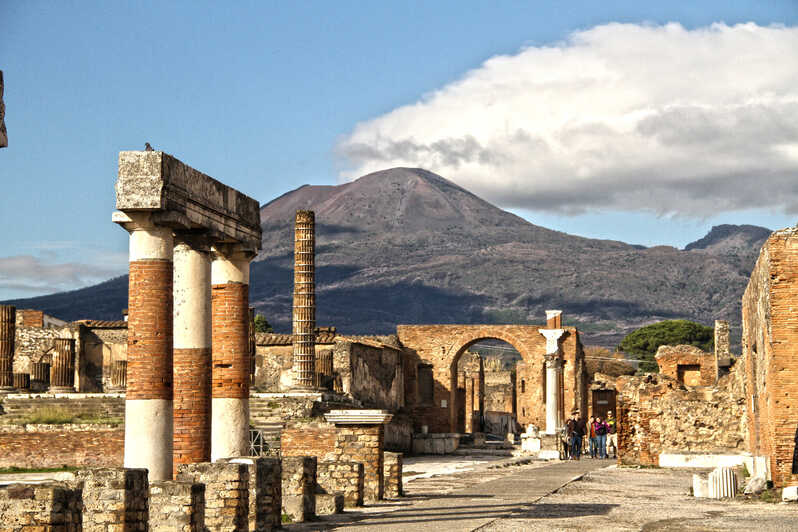 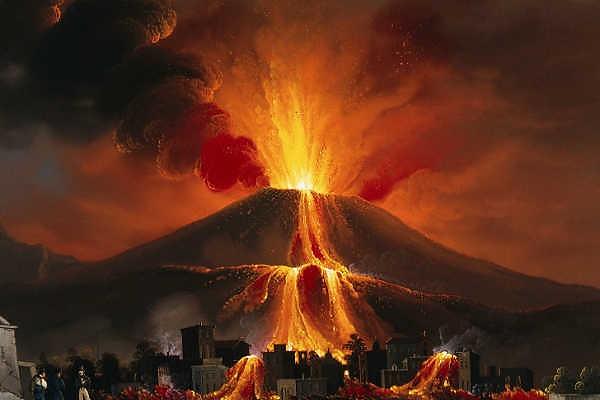 Place where people stay for a short period of time
P. 26
While-Reading
Scanning
an engineer whose training or occupation is in the design and construction especially of public works (such as roads or bridges).
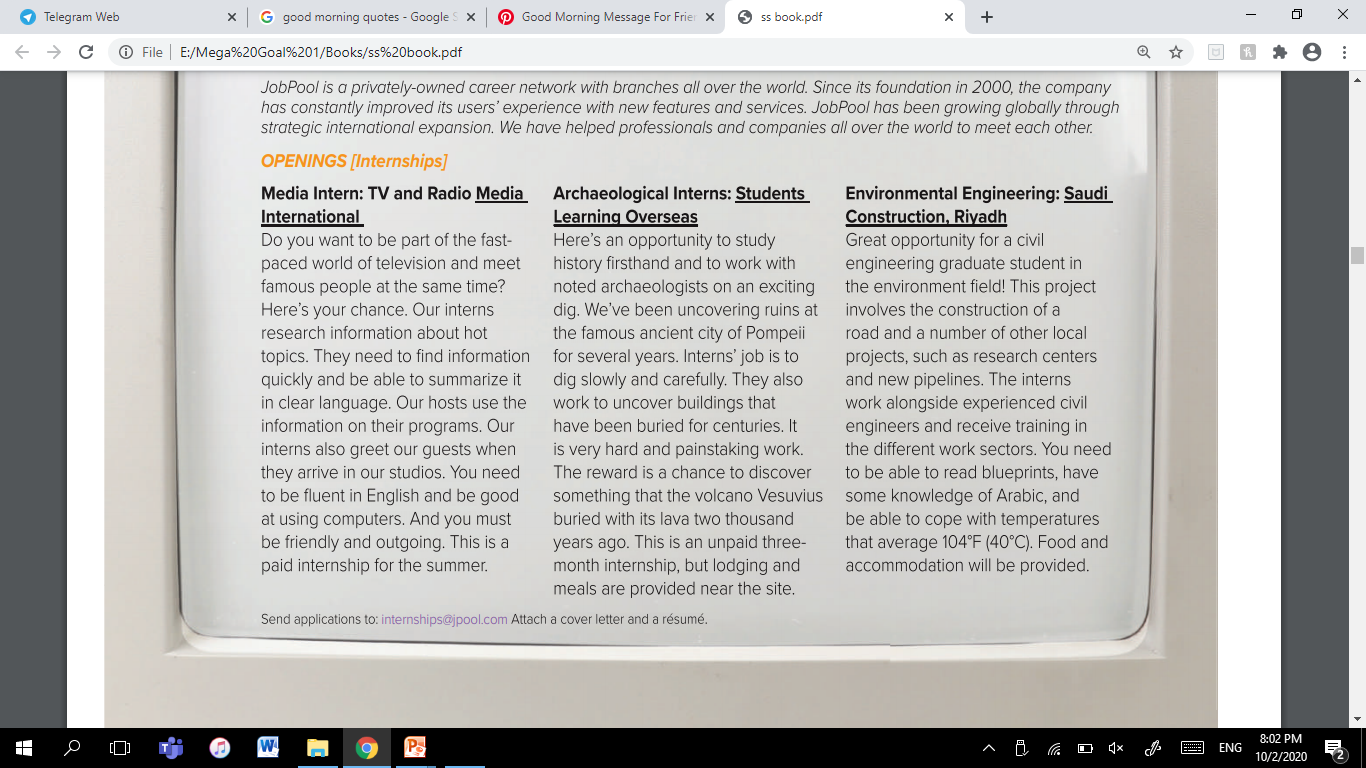 1- What a person should be able to do ?
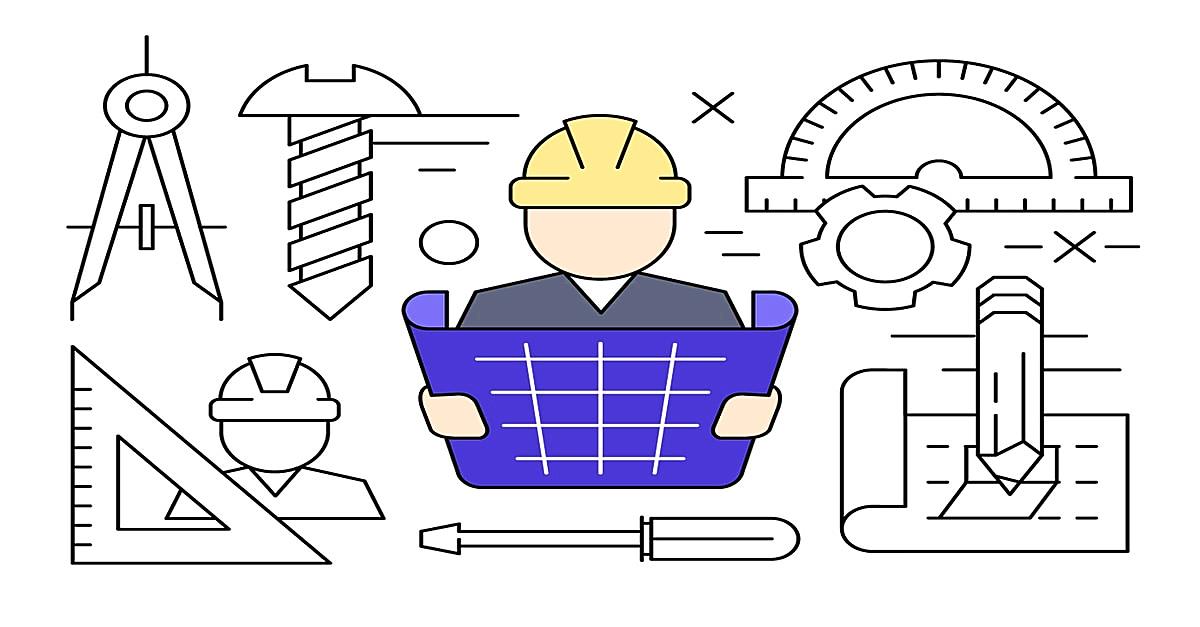 Plans for a building, a bridge, etc
The ability to handle something successfully , like difficult situation.
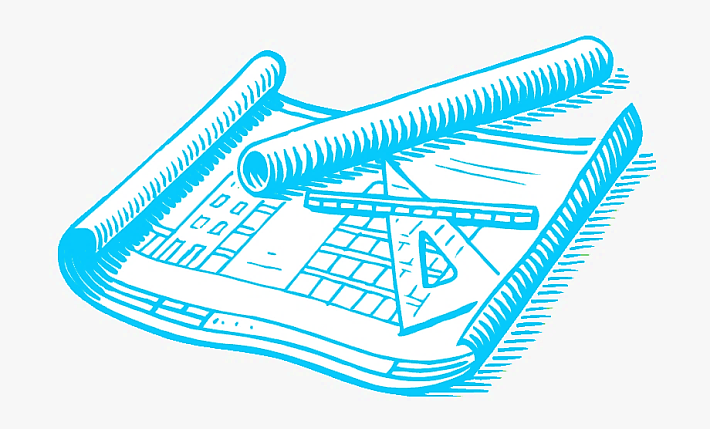 P. 27
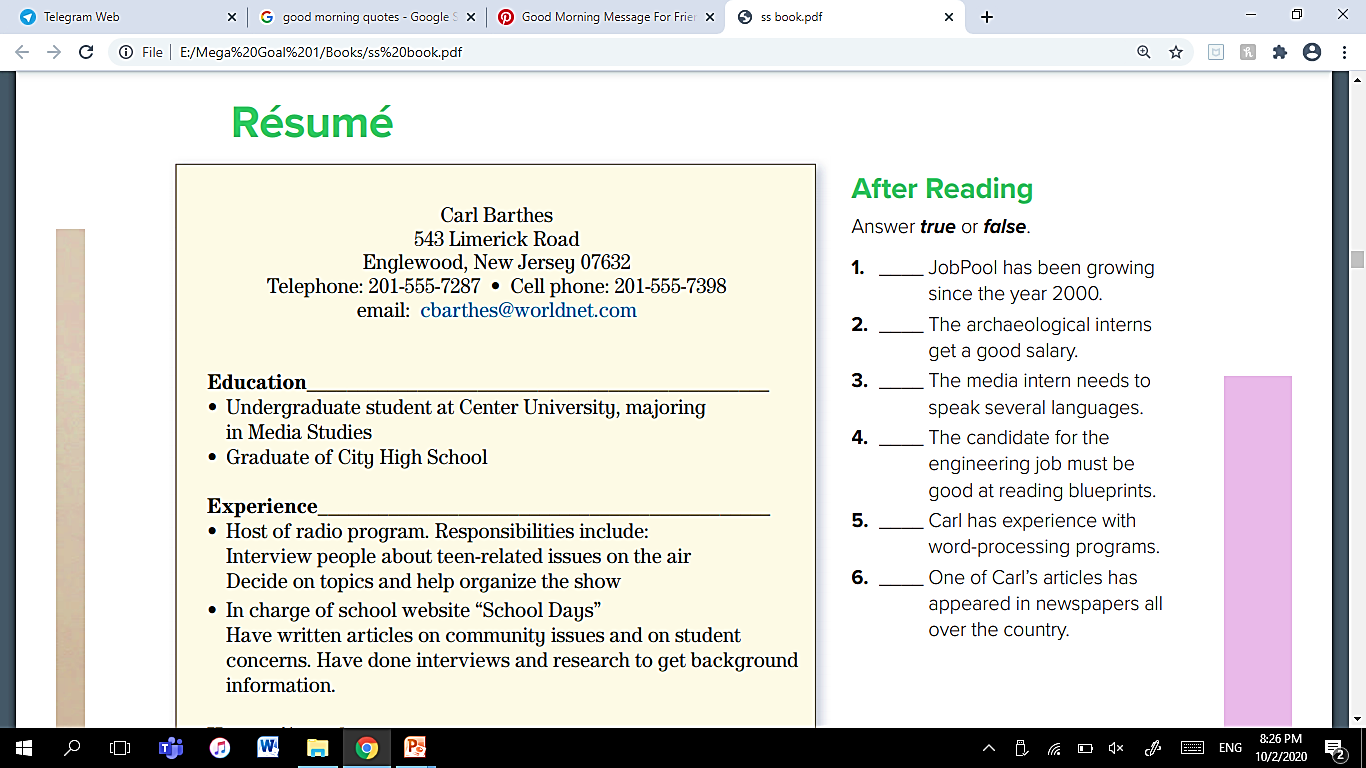 T
F
F
T
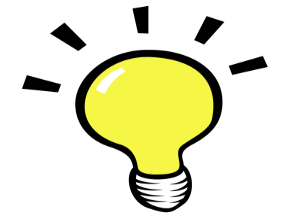 After-Reading
Mention some examples of Internship/Job Websites:
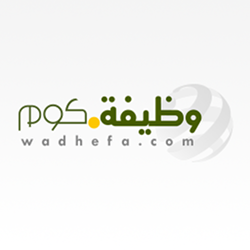 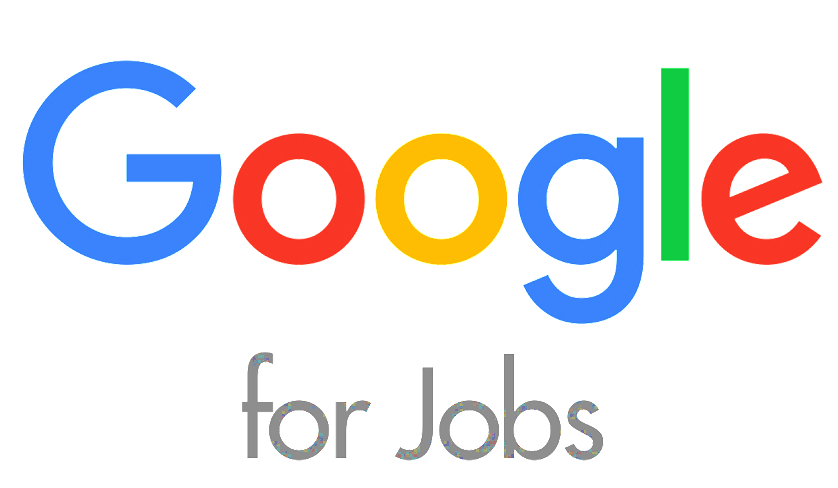 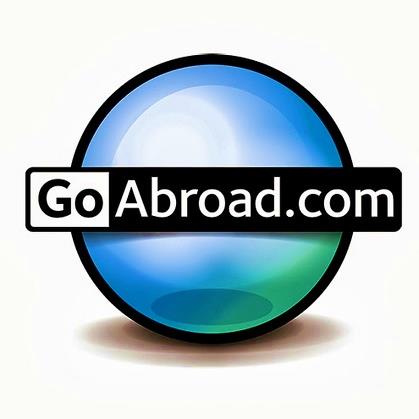 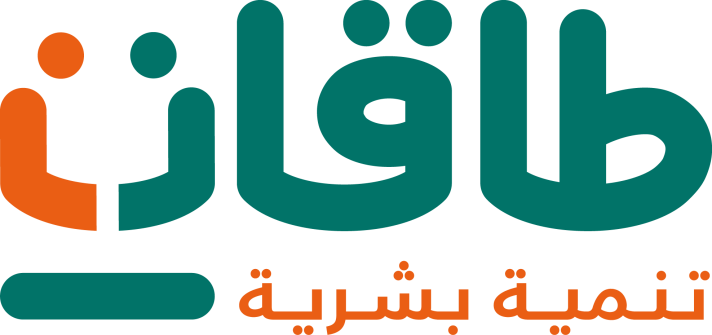 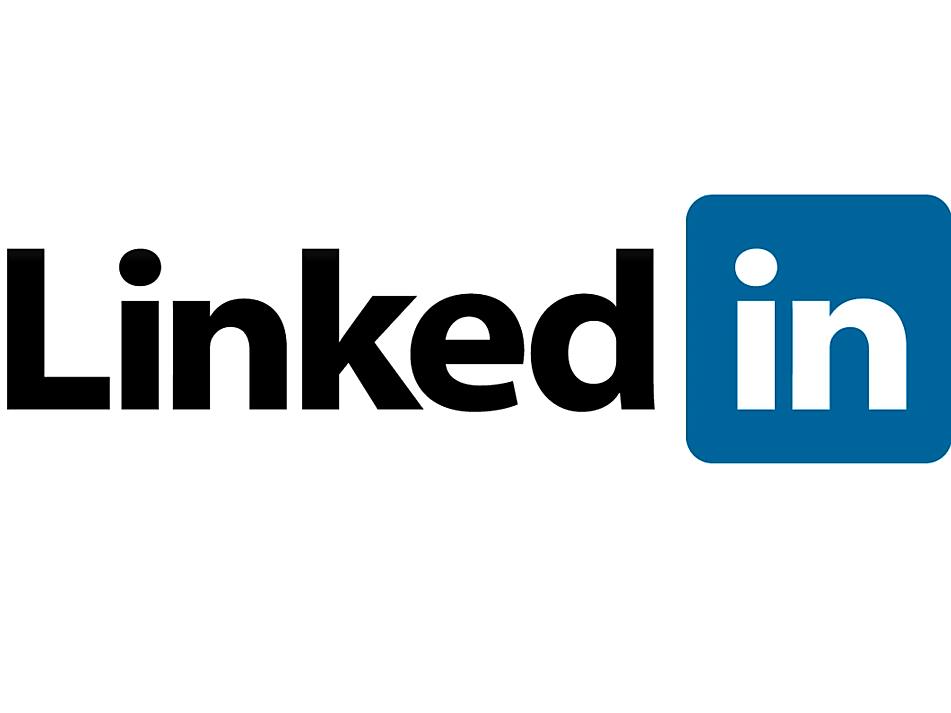 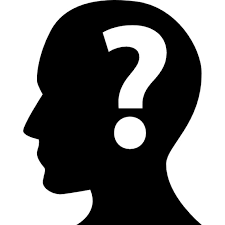 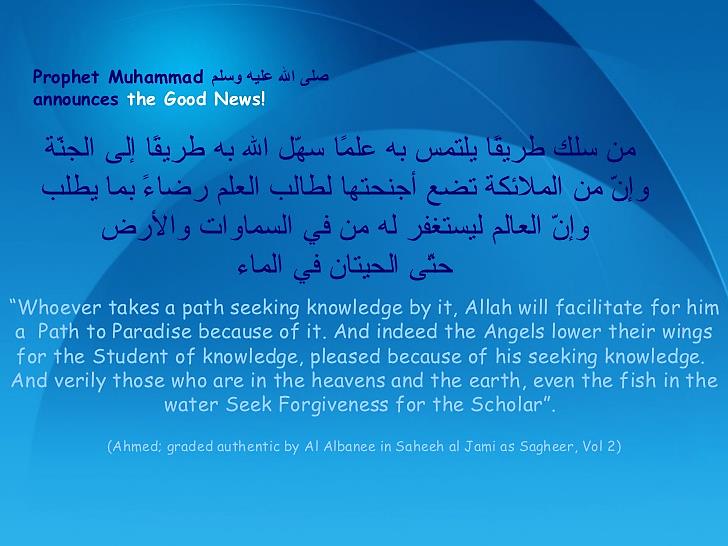 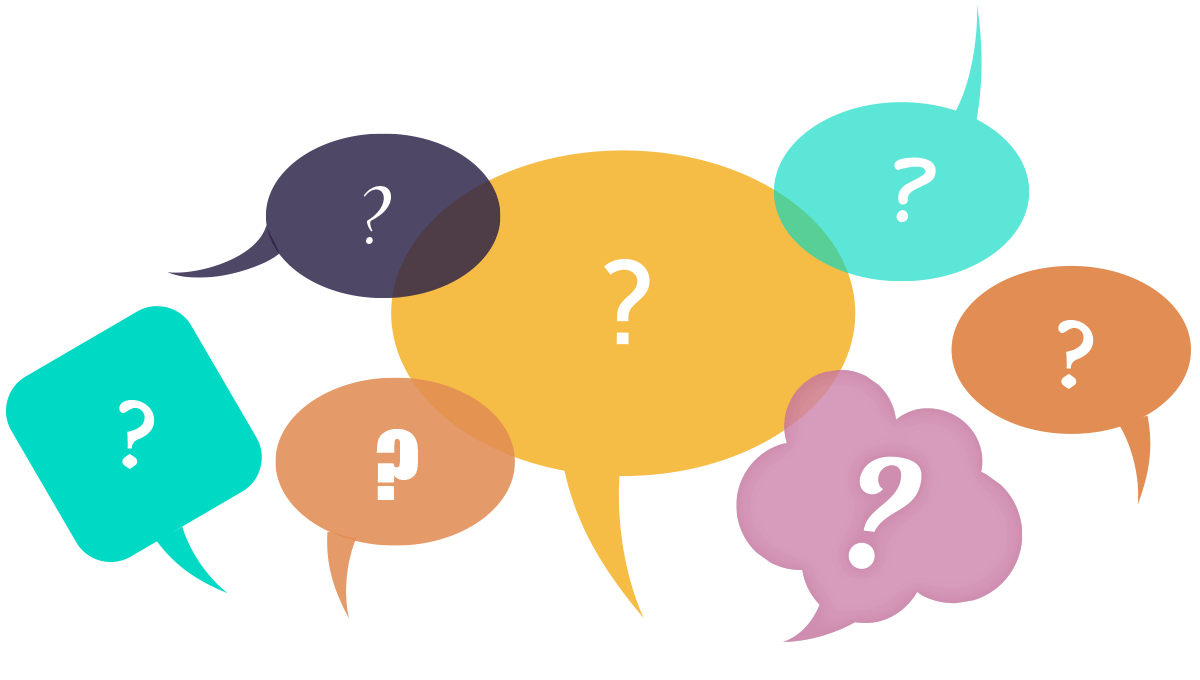 Any Questions ?
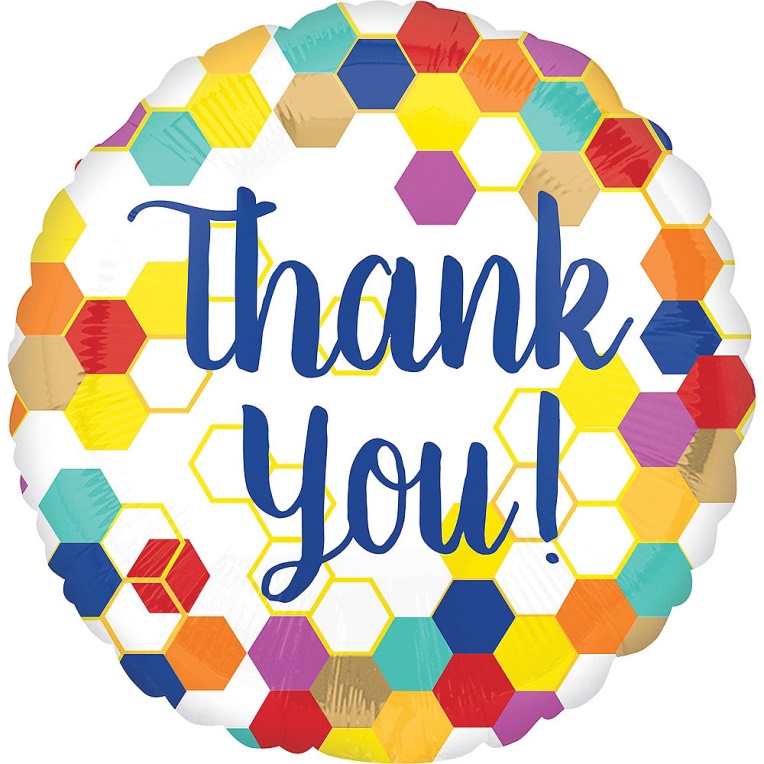 My Creative Students ♥
Homework
Use the internet and search about Popular Internship/job Websites, 
Mention 3 Examples.